Тренажер по орфографии
Правописание гласных после шипящих.
Составила Кузина Е. Б.
[Speaker Notes: Обработка и подсчет результатов реализованы с помощью макросов. Чтобы тренажер работал, необходимо разрешить PowerPoint запускать макросы с помощью соответствующих настроек. Тренажер следует всегда запускать с первого слайда. 

Желаю удачи!]
ПРАВИЛА
В тренажере 9 заданий
Используйте левую кнопку мыши, чтобы выбрать ответ
В любой момент вы можете выйти из викторины – для этого нажмите клавишу ESC.
За каждый правильный ответ вы получите зеленое яблоко       , за неправильный – красное       . 
На последнем слайде подсчитывается результат: количество правильных и неправильных ответов
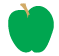 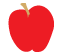 Начать
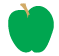 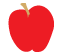 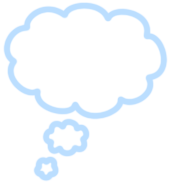 и
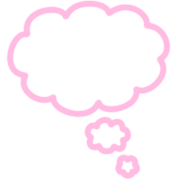 ы
душ_стые
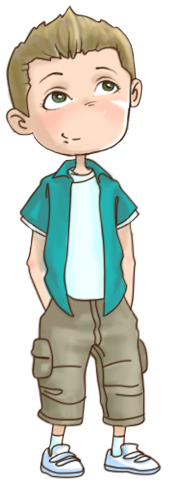 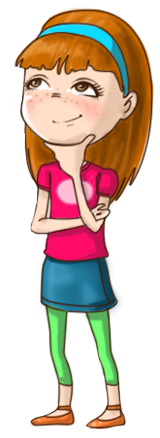 Щелкните левой кнопкой мыши по букве в «облаке», чтобы выбрать вариант ответа
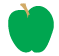 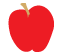 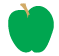 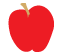 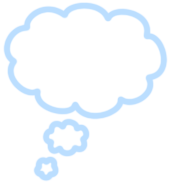 я
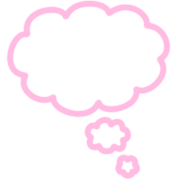 а
крольч_та
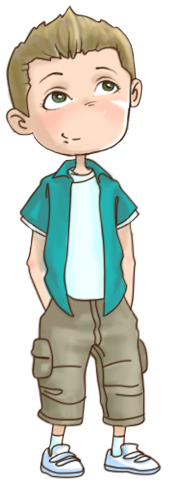 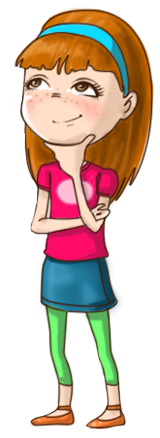 Щелкните левой кнопкой мыши по букве в «облаке», чтобы выбрать вариант ответа
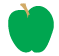 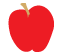 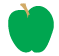 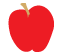 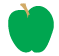 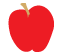 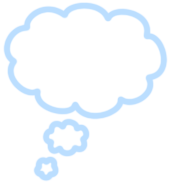 ы
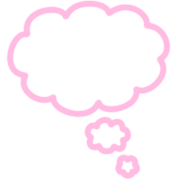 и
ерш_
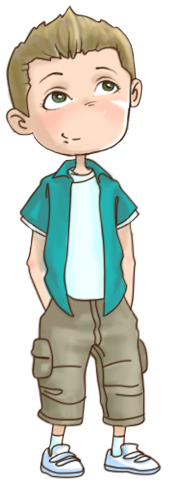 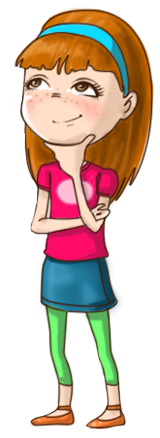 Щелкните левой кнопкой мыши по букве в «облаке», чтобы выбрать вариант ответа
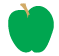 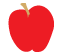 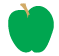 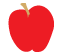 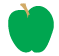 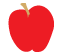 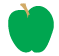 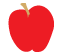 у
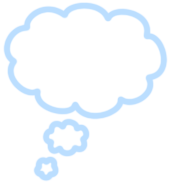 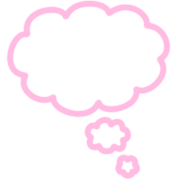 ю
ч_десно
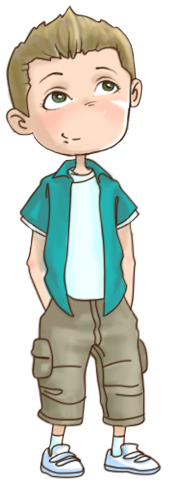 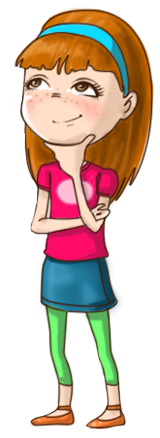 Щелкните левой кнопкой мыши по букве в «облаке», чтобы выбрать вариант ответа
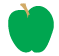 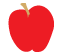 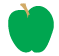 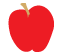 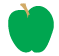 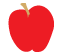 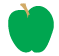 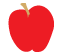 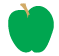 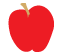 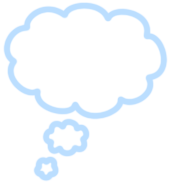 а
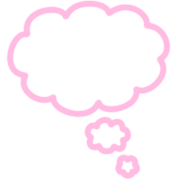 я
пищ_т
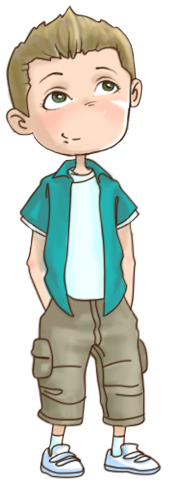 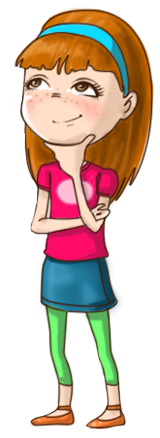 Щелкните левой кнопкой мыши по букве в «облаке», чтобы выбрать вариант ответа
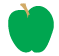 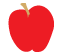 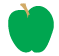 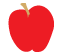 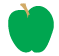 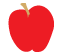 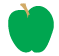 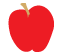 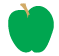 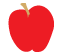 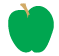 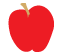 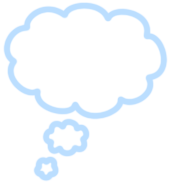 ы
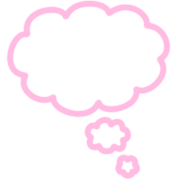 и
ж_вотное
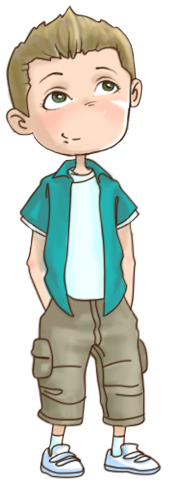 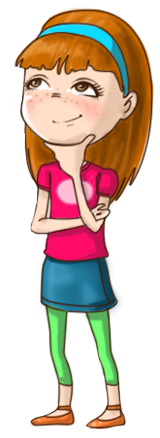 Щелкните левой кнопкой мыши по букве в «облаке», чтобы выбрать вариант ответа
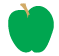 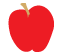 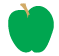 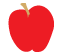 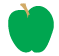 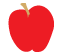 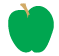 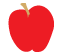 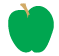 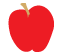 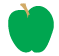 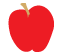 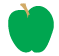 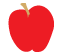 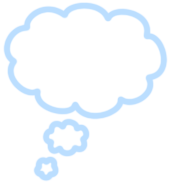 я
а
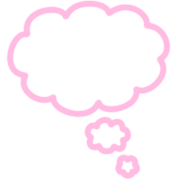 ч_йник
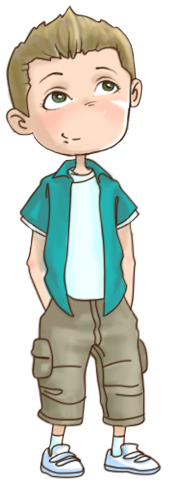 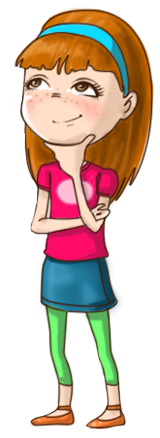 Щелкните левой кнопкой мыши по букве в «облаке», чтобы выбрать вариант ответа
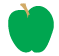 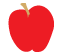 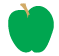 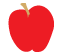 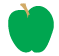 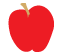 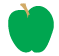 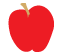 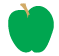 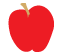 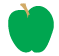 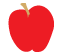 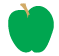 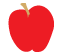 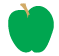 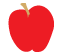 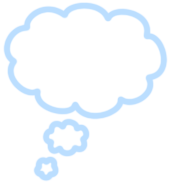 я
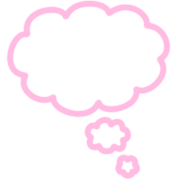 а
перч_тки
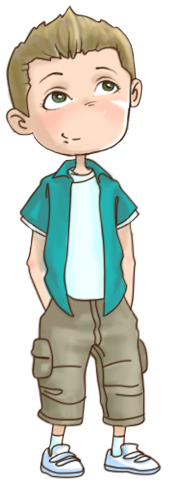 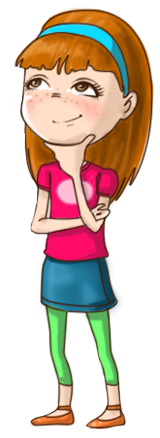 Щелкните левой кнопкой мыши по букве в «облаке», чтобы выбрать вариант ответа
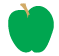 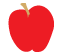 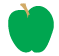 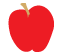 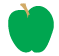 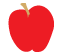 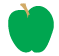 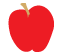 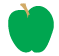 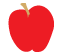 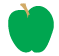 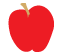 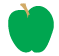 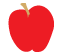 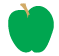 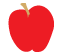 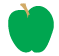 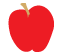 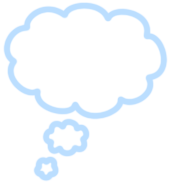 ю
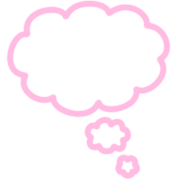 у
запущ_
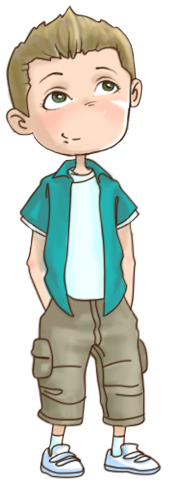 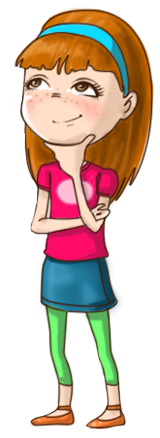 Щелкните левой кнопкой мыши по букве в «облаке», чтобы выбрать вариант ответа
РЕЗУЛЬТАТ:
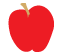 Х
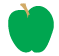 Х
Выйти